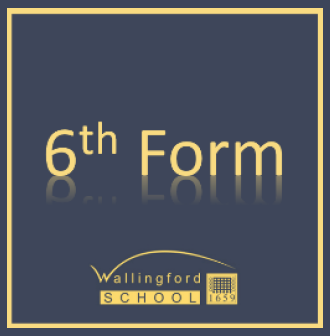 Welcome
A Level Sociology
Meet the team:
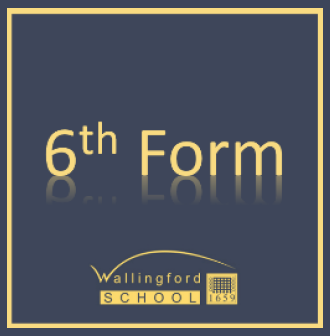 Mr Lamb
Subject lead
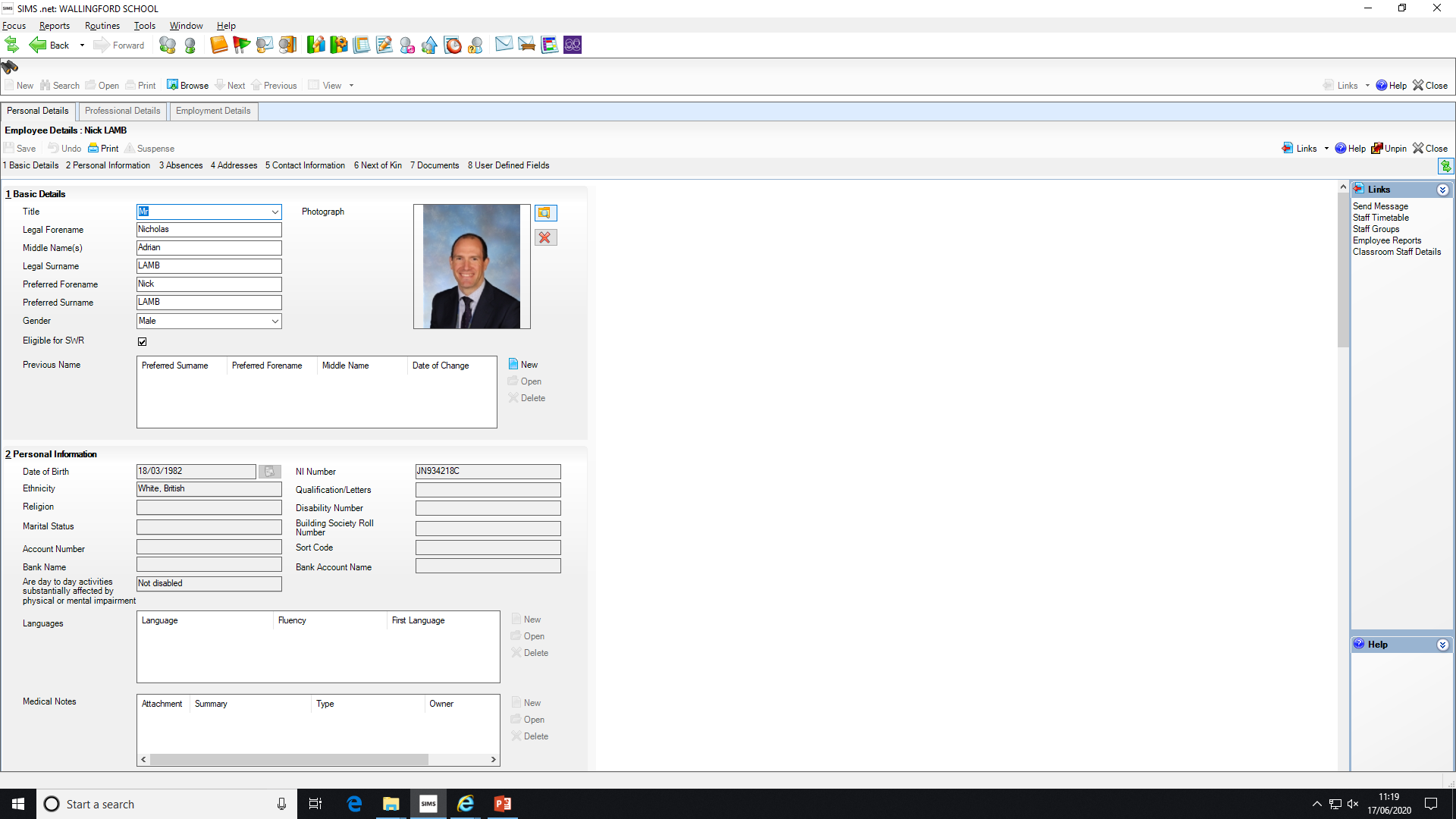 About the Course:
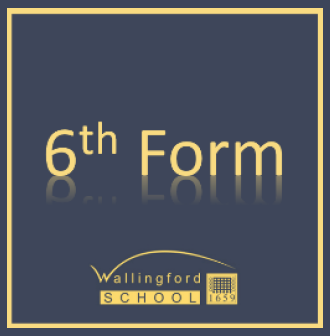 Six Units
Three Exams
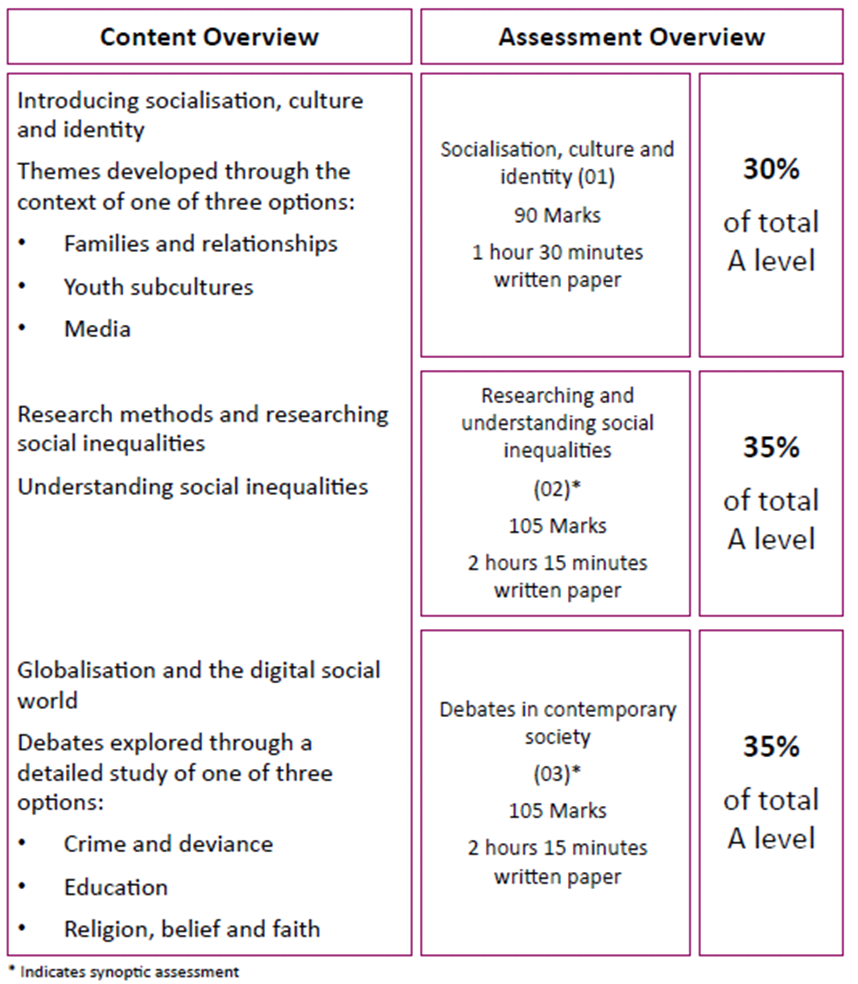 Year 12
Year 13
What does a typical lesson look like?
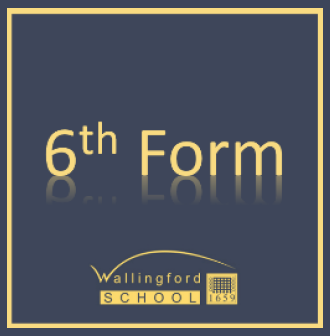 Before the lesson, students are expected to complete ‘flipped learning’ or pre-learning, This will often be research or notes from resources, with guidance about what to focus on.
Students therefore arrive to lessons with an understanding of topics already. In the lesson we can spend time on activities, sharing ideas, checking understanding and focusing on the aspects students have found challenging.
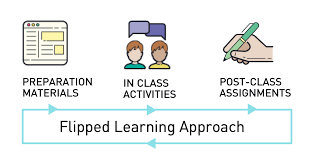 Finally, in both lessons and for homework, we apply our understanding to exam questions or essays – don’t worry, they’ll be lots of support for this!
What does an exam question look like?
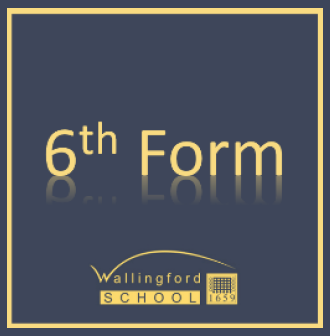 Sociology is an essay-based subject. Within the 3 exams, questions range from 4 marks to 40 marks. In all answers, students need to write in full paragraphs with a range of key terms, sociological studies, theories, statistics and contemporary examples from the real world, all in a clear logical structure.
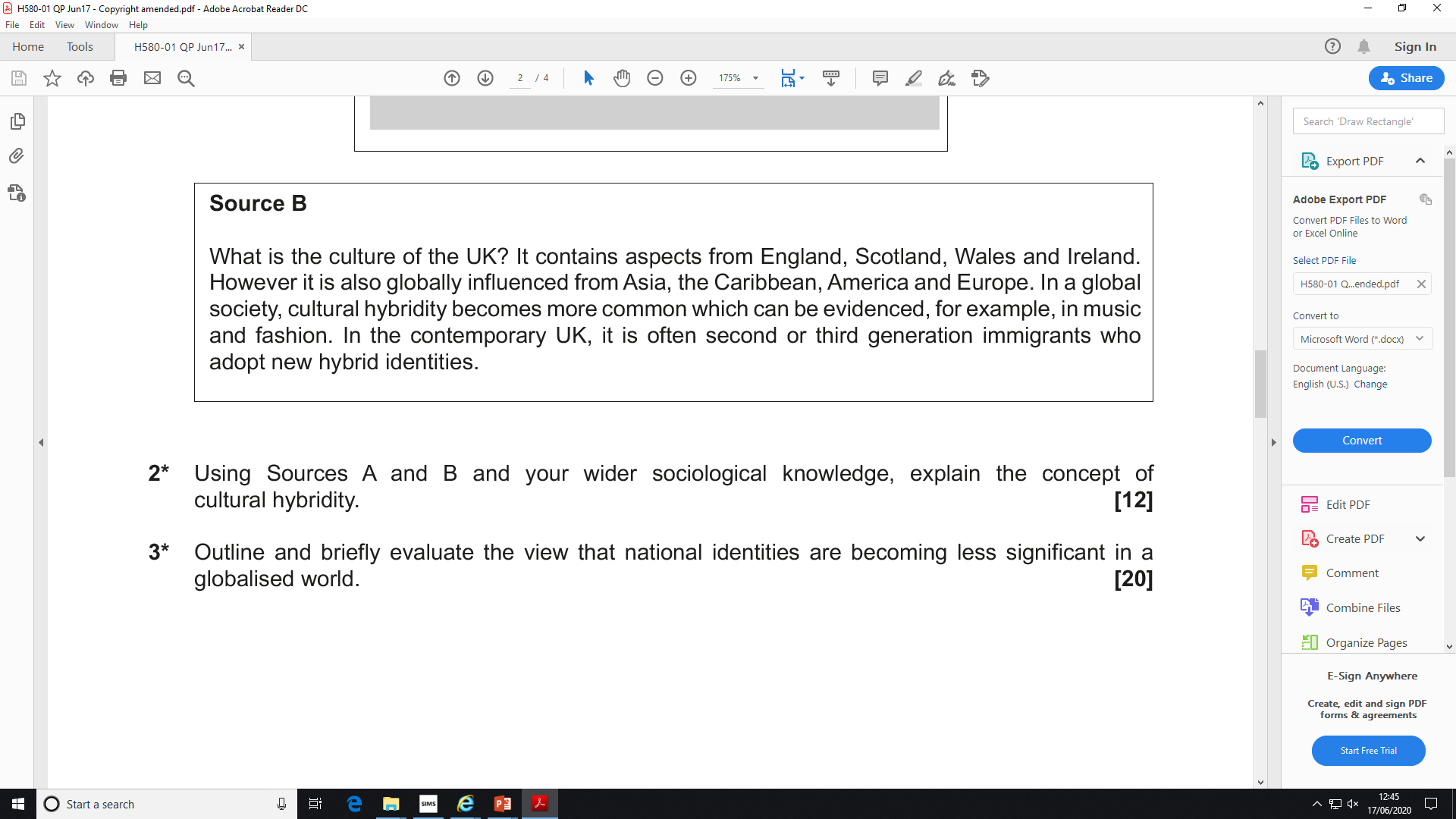 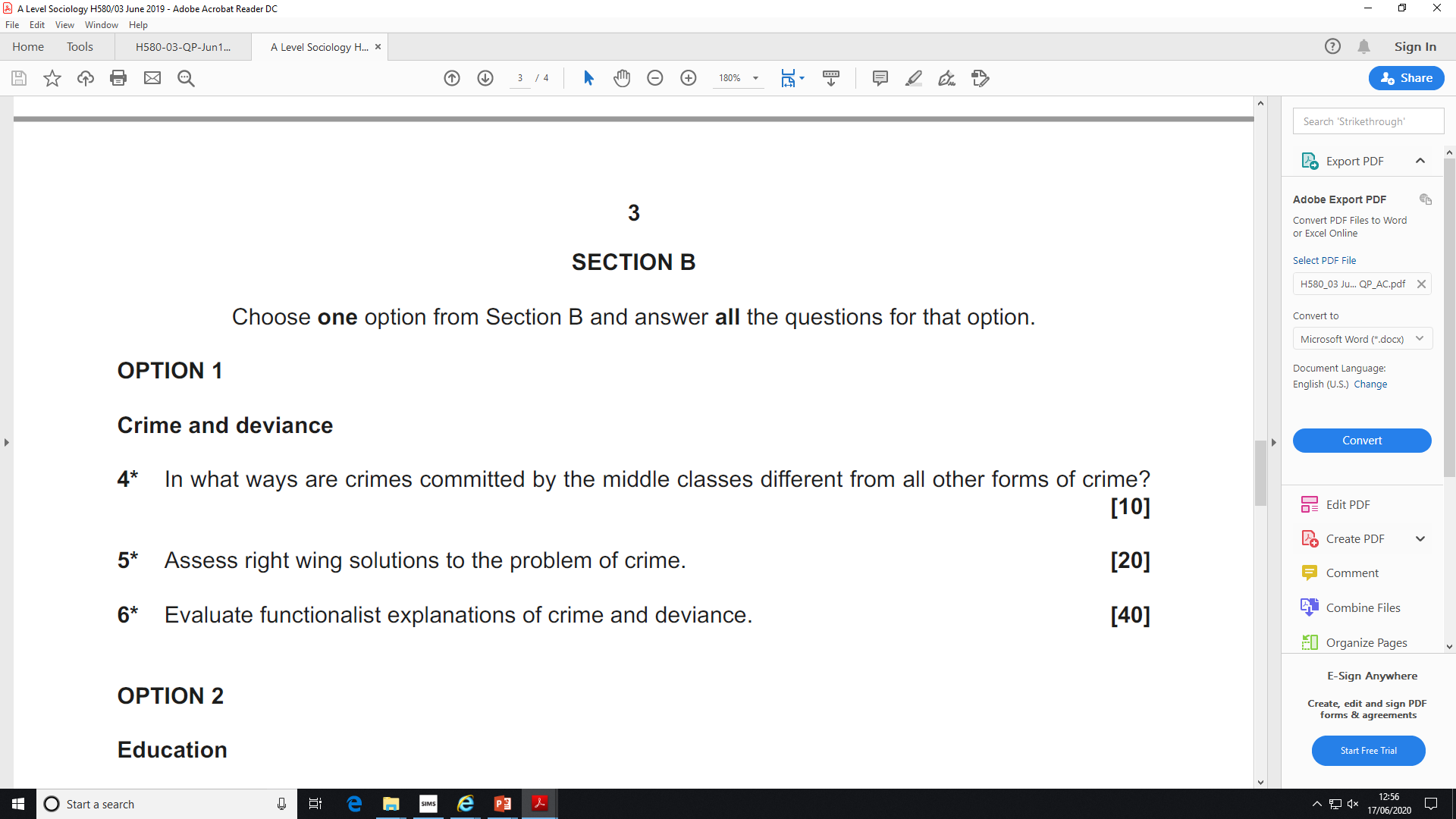 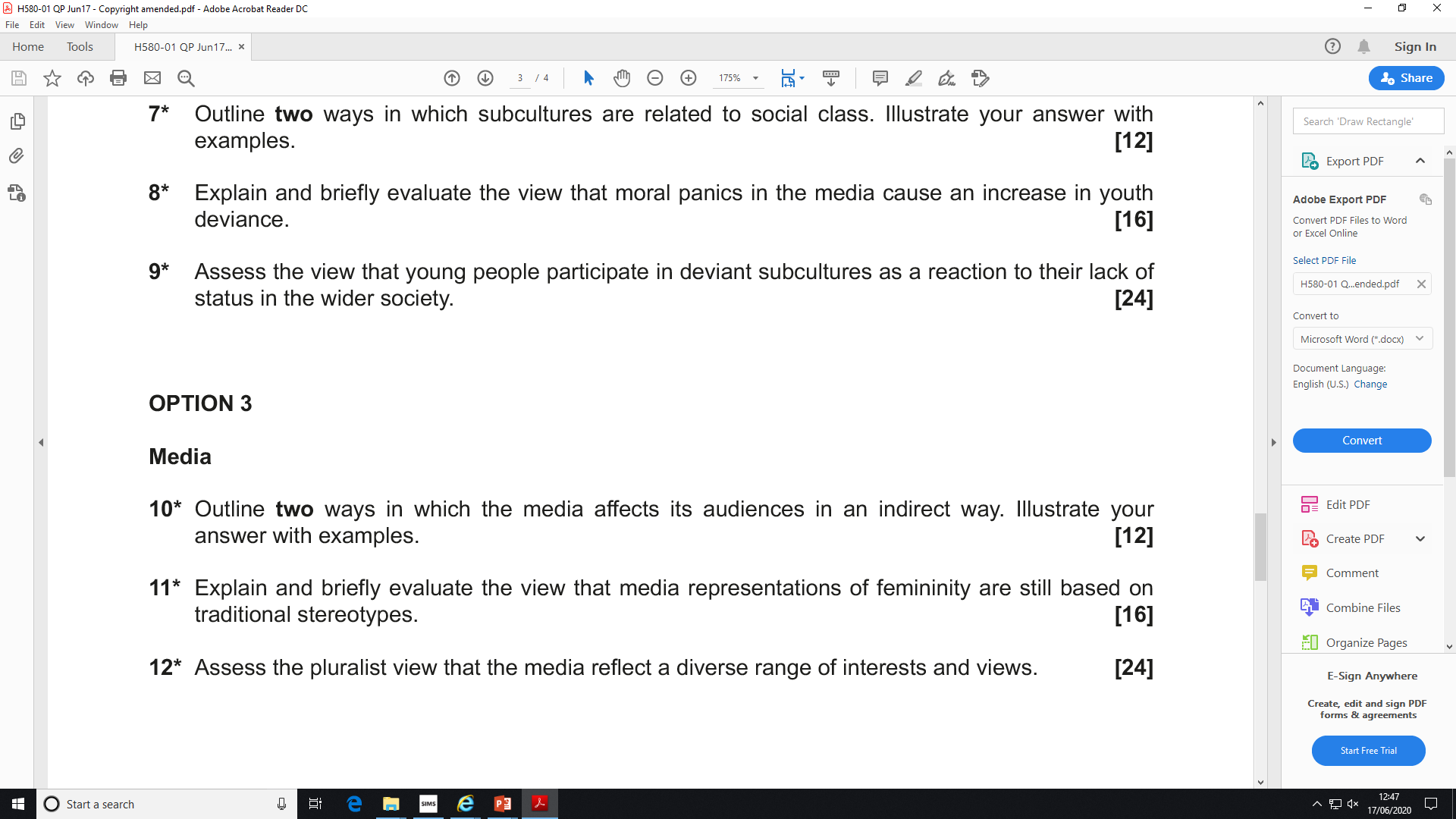 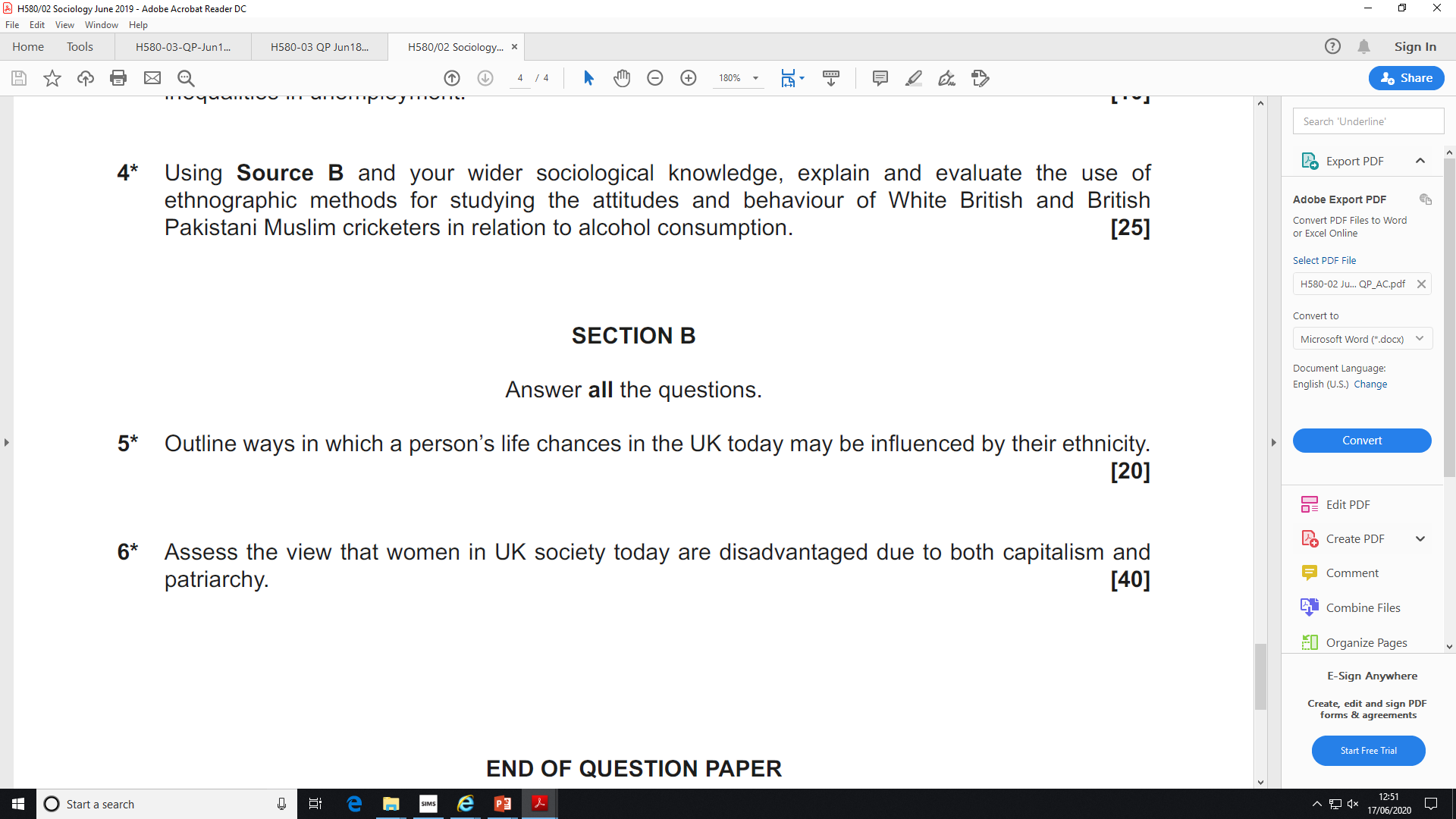 What can I do in the future?
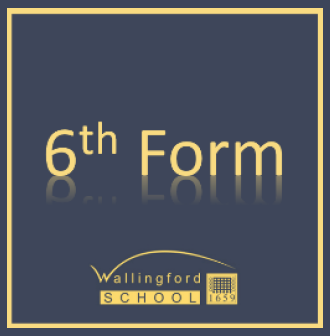 Anything you want to!
Sociology is a very broad subject that covers a huge range of issues, topics and ideas from the whole of society. 
Whatever you choose to do in the future, the things you’ve learned in Sociology will undoubtedly be useful.
What do the students say?
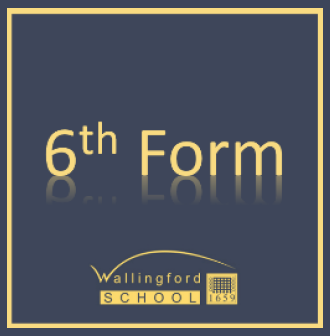 Please watch the Sociology clips. Some former Sociology students talk honestly about their experiences… They give a fantastic summary of this wonderful subject!
Any questions?
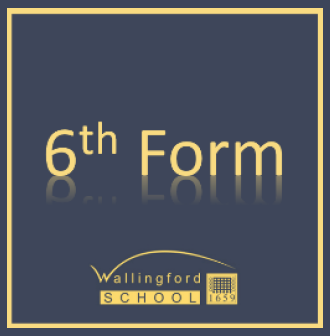 If you have any further questions or need any additional guidance please contact Mr Lamb on lambn@wallingfordschool.com
Good Luck with the the rest of Year 11, see you in September 2021!